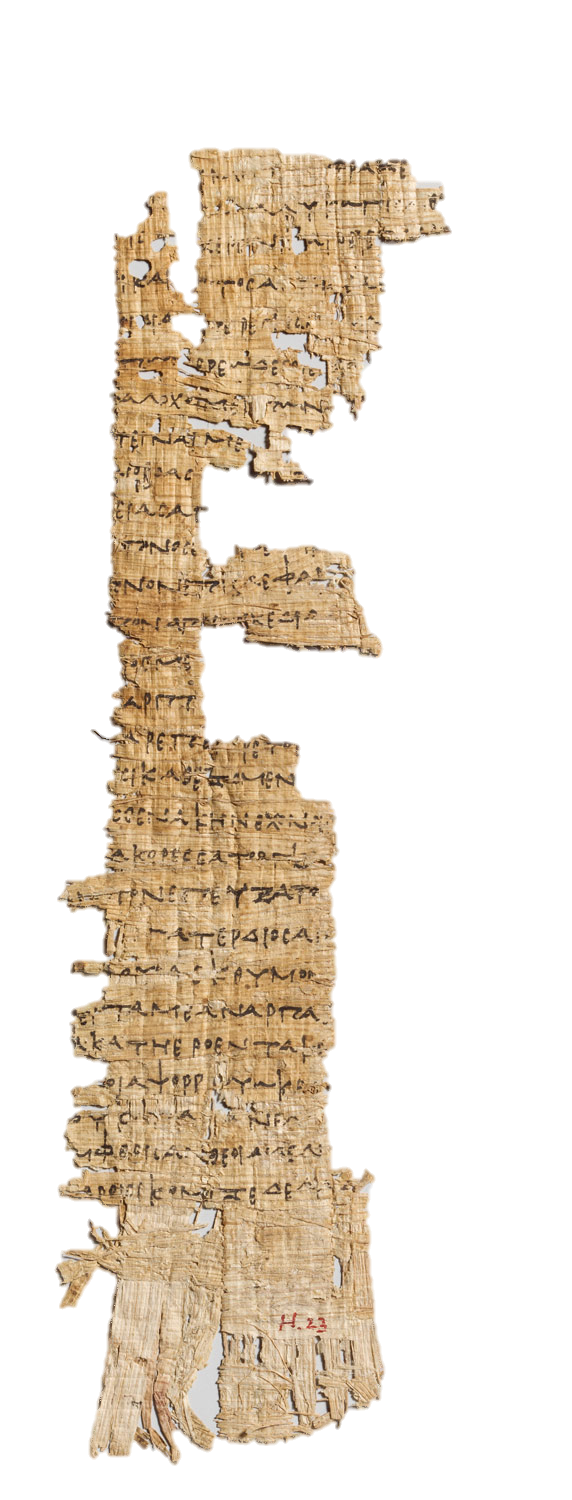 Fragment Sapfine pjesme, 3.st. AD, Copenhagen, inv. 301, (L&P frg. 98 / P.MilVogl. II 40.)
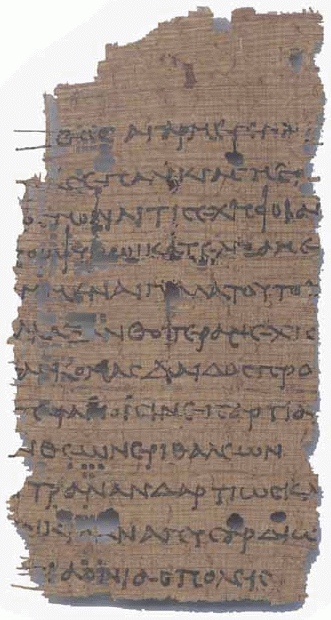 Književnost antičke Grčke:Poezija
Homer, Odiseja, Y, c. 285-250. g. pr.Kr.; https://www.metmuseum.org/toah/works-of-art/09.182.50/
Osobitosti književnih vrsta
Za određene književne vrste postoje određeni kalupi 
Ep – uvijek u daktilskom heksametru, na “epskom” dijalektu 
Homerov, jonski + eolski + arhaični (“ahejski”)
Korska lirika – dorski dijalekt
Elegija – jonski dijalekt, uvijek elegijski distih
Drama – atički dijalekt, kombinacija jamba i korskih metara
* U doba helenizma stvara se koinē – dijalekt na bazi atičkog
Ep (8.st.pr.Kr.)
Homer – počeci europske književnosti
				Ilijada – priča o trojanskom ratu kroz 				djela pojedinaca (“tragedija o Ahileju”)
	Odiseja – priča jednog pojedinca o njegovim doživljajima (“komedija o Odiseju”)
- Problemi s autorstvom i jedinstvom djela (usmena tradicija, Homersko pitanje), pripisivale su mu se i Homerske himne
Hesiod –Teogonija – postanak svijeta i uspostava pravednog poretka sa Zeusom, mitološki ep
	Djela i dani – moralni naputci za zločestog brata s mitološkim pričama, didaktički ep o poljoprivredi
Epika
Ciklusi epova (kiklički epovi): o trojanskom ratu, o tebanskoj kraljevskoj obitelji, ...
epizode u priči
Kiprija, Mala Ilijada, Povraci, ...
Edipodija, Tebaida, Epigoni, ...
Titanomahija, Tezeida, Zauzeće Ehalije, ...

Batrakhomyomakhia ‘Boj žaba i miševa’ – parodija epa
6./5.st.pr.Kr.
Lirika
Od 700.g.pr.Kr. (širi se poznavanje pisma)
Razni metri, instrumentalna pratnja
Osoba pjesnika (1.l.j.) i osjećaji
Pjesništvo za sve (poslije večere, npr.)
Dijeli se na:
Elegija – elegijski distih (dakt. heksametar + pentametar), aulos, jonski dijalekt
Jambika – jampski metri, recitirano
Melika – pjesme za pojedince (simposij) ili korove, praćene lirom („prava lirika”), raznoliki metri
Glavni predstavnici (7/6.st.pr.Kr.)
Arhiloh 
s otoka Tasa, jambi i elegije (symposiaka, bitke, ljubav, ...)
Elegičari: Kalin iz Efeza (poticaj na bitku), Tirtej iz Sparte (simposiji na vojnim pohodima) i Mimnermo iz Kolofona (pohvala mladosti)
Solon iz Atene 
mudrac, političar i elegičar, pisao i političke jambe
Teognid iz Megare 
elegijske upute dječaku Kirnu o prijateljstvu, vinu, bogatstvu, ...
Semonid iz Amorga 
satira o ženama u jambima
Hiponakt iz Efeza 
autobiografija i invektiva (holijambi)
Poč.6.st.pr.Kr. - melika
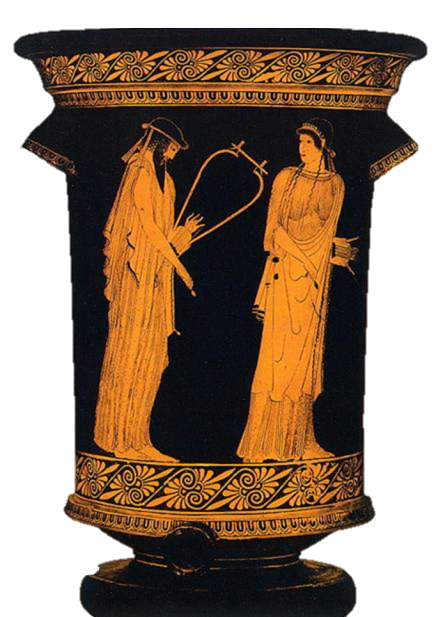 MONODIJSKA
Alkej iz Mitilene 
ljubavne, simposijske i političke pjesme, ponekad s mitološkim temama 
eolski  
Sapfa – također s Lezba 
glavna (jedina) tema je ljubav, voditeljica ženskog društva 
eolski
Anakreont iz Teja – simposiji
Alkman – u 7.st.pr.Kr. prvi piše KORSKU liriku: 
pjesme za spartanske djevojke (parteniji)
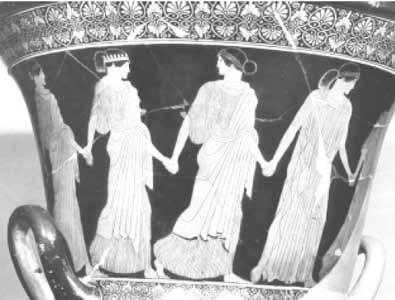 http://www.sfmission.com/cgi-bin/gallery/imageFolio.cgi?action=view&link=Greece/Art_and_History/Dance&image=Partheneion.jpg&img=&tt=
KORSKA MELIKA (dorski)

7/6.st. Stesihor iz Mataure u j. Italiji ili Himere na Siciliji 
dugačke pjesme mitoloških tema u daktilskim strofama
Pindar - 1.pol.5.st.pr.Kr. 
veliča pobjednike na igrama kroz mitove (Olimpijske, Istamske, Nemejske i Pitijske ode, ukupno 44) = epinikiji 
pisao i peane i ditirambe i drugu korsku liriku
Bakhilid s Keja – također 1.pol.5.st.pr.Kr. 
isto epinikiji, jasniji i jednostavniji 
imamo i 6 njegovih ditiramba (2 o mitu o Tezeju)
Simonid s Keja – Bakhilidov ujak 
elegije, epigrami i melika 
navodno prvi koji je pisao za novac, a prvi je i sastavljao stihove za čitanje (nadgrobne spomenike)
ὦ ξεῖν’, ἀγγέλλειν Λακεδαιμονίοις ὅτι τῇδε 	κείμεθα τοῖς κείνων ῥήμασι πειθόμενοι.
Kenotaf poginulima kod Termopila
DRAMA
Tragedija + satirska igra (idu zajedno), i komedija
Atena, 5.st.pr.Kr. – vrhunac 
tragičke svetkovine uveo tiranin Pizistrat
Nastala u čast Dioniza; razvila se vjerojatno iz korskih pjesama (ditiramb – tragedija)
U početku su se predstave odvijale na agori, kasnije u Dionizovom kazalištu
Pisane jonskim (atičkim) dijalektom
korski dijelovi su na dorskom
Dijalozi se recitiraju u jambima, svi su ostali dijelovi pjevani uz muzičku pratnju u raznim metrima
Tragedija
Teme poput Homerovih 
ironija sudbine, pravda, junaci
Ne mora nužno završiti tragično
Tespis – 534.g.pr.Kr., prvi glumac
Frinih – malo stariji od Eshila, neke suvremene tragedije (Pad Mileta)
Agaton – kraj 5.st.; prvi izmislio zaplet neovisan o mitu

Rez – tragedija iz 4.st.pr.Kr., puno manjih sukoba koji ne postižu ništa u cjelini drame
Sofoklo
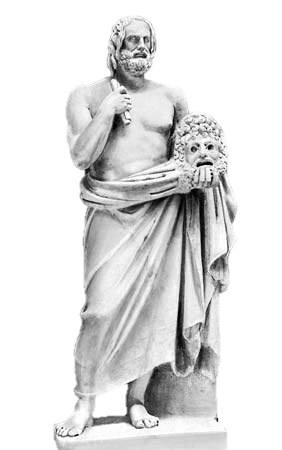 http://www.britannica.com/biography/Euripides
Eshil						Euripid
Trojica velikih
Eshil – sačuvano 7 potpunih djela, jedina cijela trilogija, veličanstvenost, uveo 2. glumca
Pribjegarke, Sedmorica protiv Tebe, Perzijanci, Orestija (Agamemnon, Žrtvonoše, Eumenide), Okovani Prometej?
Sofoklo – isto 7 djela, “najklasičniji”, uveo 3. glumca i povećao broj članova kora s 12 na 15
Trahinjanke, Filoktet, Elektra, Ajant, Kralj Edip, Antigona, Edip na Kolonu 
Euripid – 17 tragedija, 1 satirska igra (Kiklop), utjecaj retorike, najpopularniji kasnije
Hipolit, Medeja, Trojanke, Hekaba, Pribjegarke, Feničanke, Mahniti Heraklo, Heraklova djeca, Bakhe, Andromaha, Orest, Elektra, Ifigenija na Aulidi, Ifigenija na Tauridi, Helena, Alkestida, Ion
Satirska igra
Redovito dolazi kao četvrti dio tetralogije
Obično u divljini, uvijek su kor satiri u nekoj nevolji koji traže vođu, Dioniza
Samo jedna sačuvana u potpunosti, dosta fragmenata
Komedija-mozaik iz Antiohije, 3.st.A.D.
Stara – kraj 5.st.pr.Kr.; politička i prosta, fantastični zapleti; 
Kratin, Aristofan (Ptice, Ose, Aharnjani, Oblaci, Žabe, Žene u narodnoj skupštini, ...), Eupolid
Srednja – Antifan, Aleksid i Anaksandrid 
puno nesačuvanih djela, 4.st.pr.Kr, samo je 1. Atenjanin 
Nova – bez kora, stalni likovi i zapleti iz života; 4/3.st.pr.Kr.
Menandar  (Čovjekomrzac, Parničari, Djevojka podrezane kose, Samljanka, Štit, Braća ...), Filemon i Difil 
opet samo 1. Atenjanin
Razvijena i na Siciliji – Epiharmo (6/5.st.), travestije mita
HELENIZAM
Središta postaju Aleksandrija (Mouseion), Pergam, Rod...
Područja interesa:
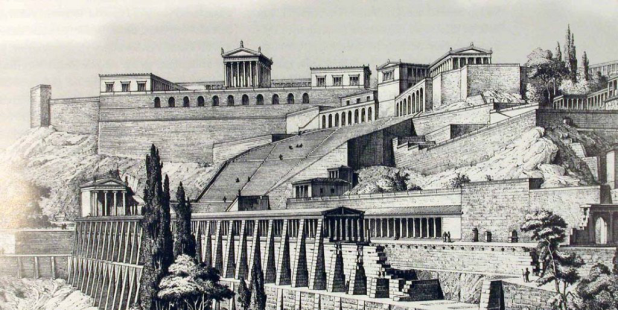 "View of ancient Pergamon". Licensed under Public Domain via Wikipedia - https://en.wikipedia.org/wiki/File:View_of_ancient_Pergamon.jpg#/media/File:View_of_ancient_Pergamon.jpg
Nadstojnici aleksandrijske knjižnice
Kalimah – 3.st.pr.Kr., Aleksandrija, filolog i pjesnik
“velika knjiga, veliko zlo” (napisao 800 svezaka raznih djela)
Himne, epigrami, Uzroci, Popisi (knjiga u aleksandrijskoj knjižnici), Ibis (knjiž. polemika)
Apolonije Rođanin - 3.st.pr.Kr., Aleksandrija 
Argonautika tj. Doživljaji Argonauta – ep u 4 knjige o Jazonu i Argonautima
Novi procvat lirike (3.st.pr.Kr.)
Epigrami: 
Asklepijad sa Sama, Kalimah, Posidip iz Pele, Hedil, ...
Teokrit – iz Sirakuze 
začetnik pastoralnog pjesništva (Bukolike, Idile, Pripravljačice čarobnih napitaka,...) epigrami, epiliji, mimi
Hero(n)da s Kosa 
mimijambi (u holijambima), slike iz života s učenim tonom